PUNK
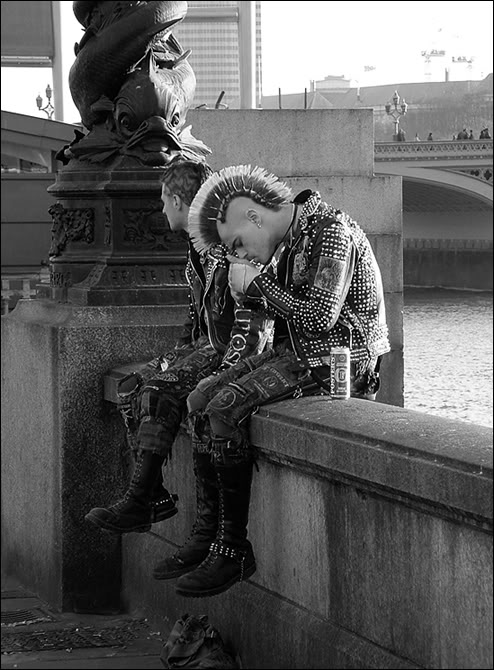 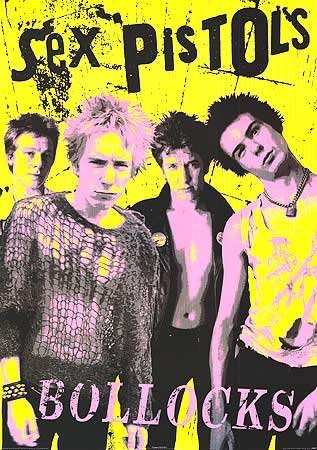 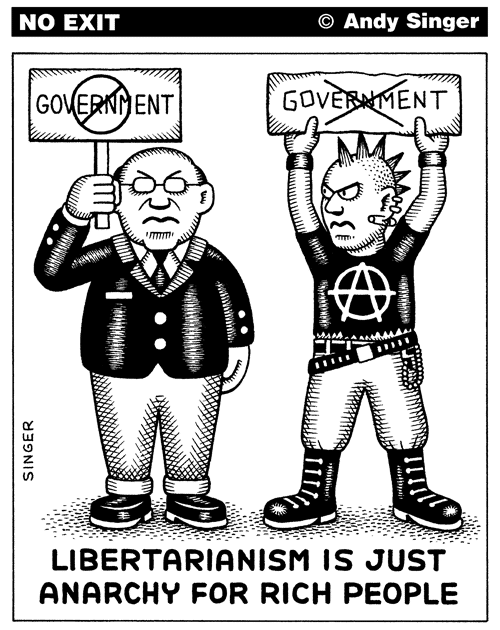 PUNK HISTORY
Punk developed between 1974 and 1976.
 Fast, short songs, often political, anti-establishment lyrics.
 Ramones, Sex Pistols, The Clash in late 1976 recognized as new musical movement.
 In 1980’s Hardcore and Oi punk, Pop punk(Green Day, Offspring).
PUNK GENRE
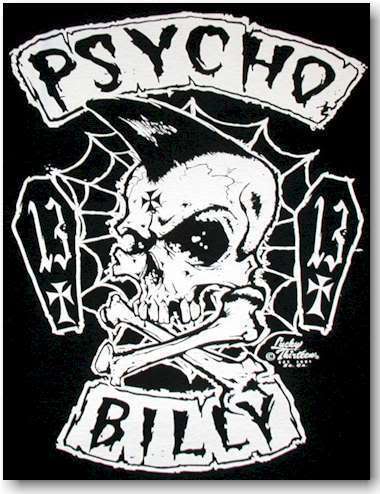 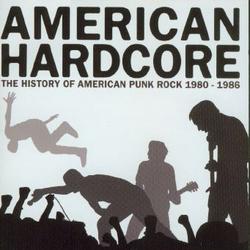 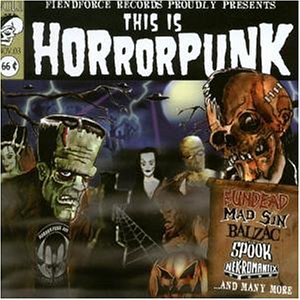 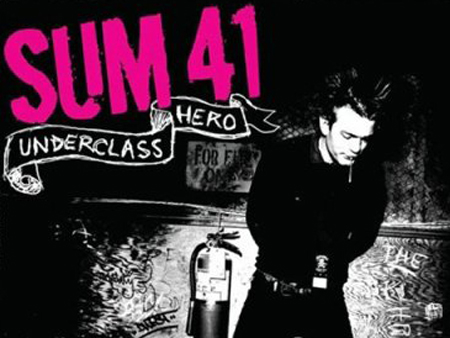 PUNK CLOTHES
PUNK IN U.K.
First bands started playing in 1976
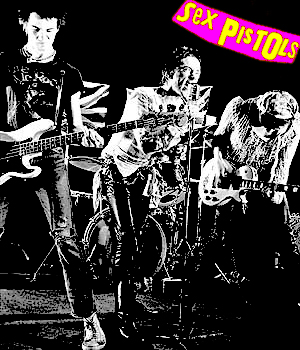 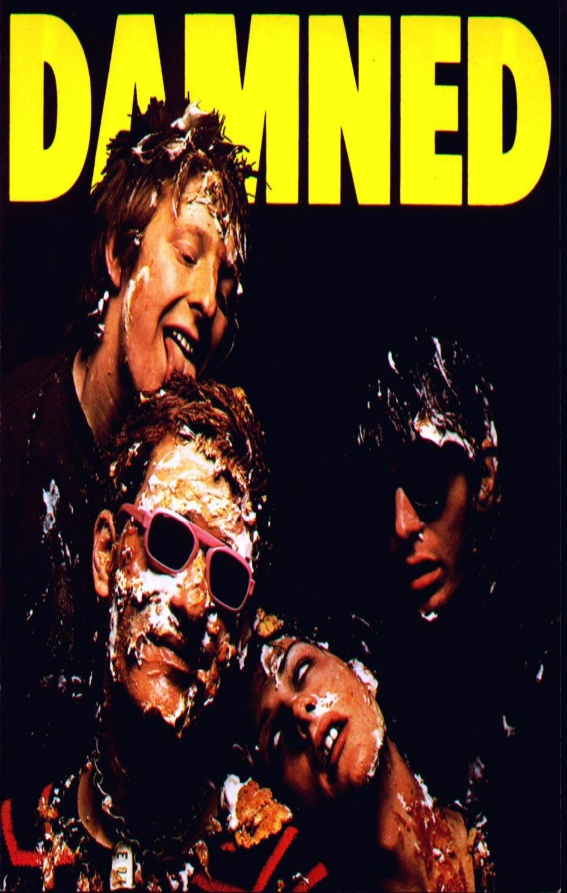 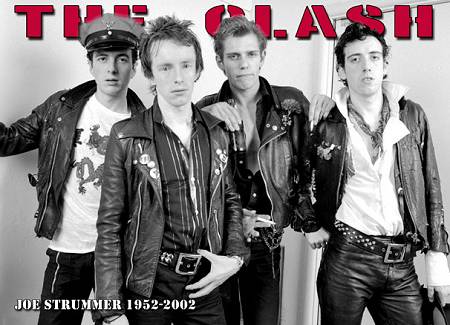 PUNK IN SLOVENIA
First band started playing in 1977
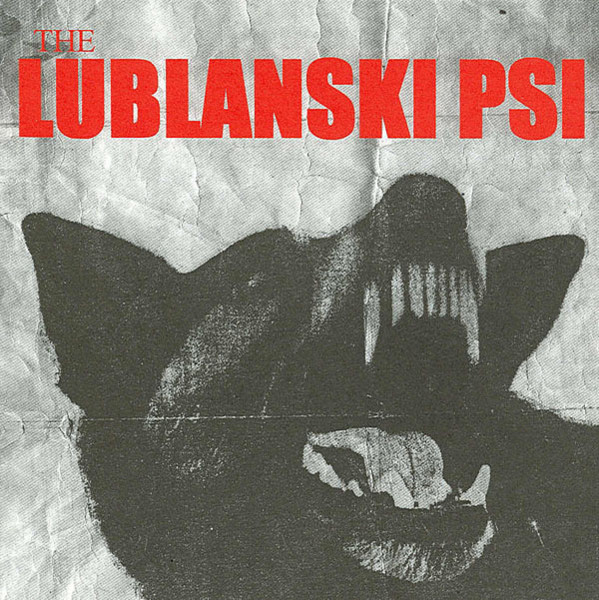 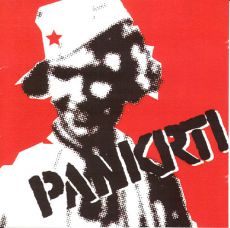 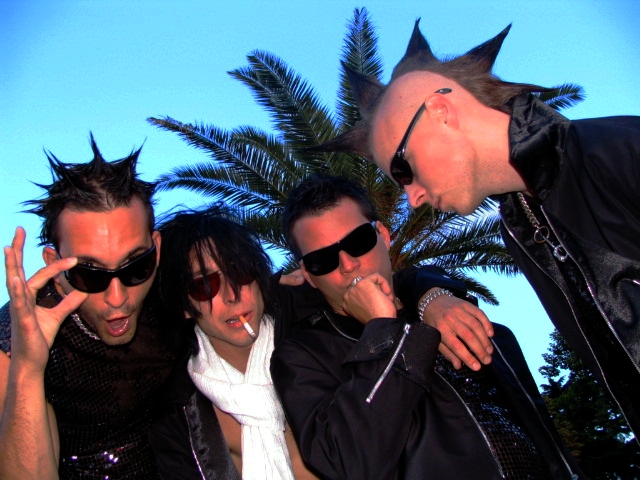 LITERATURE
Wikipedia